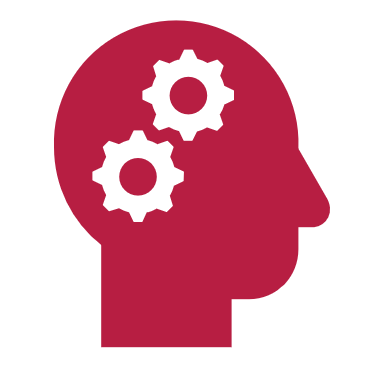 Preceptor Program Development
HSHS St. Francis Hospital
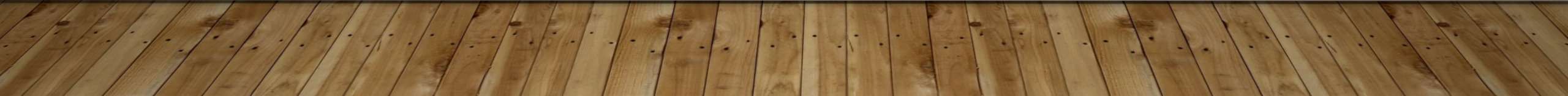 Overview and Purpose
Core Statement: For this project, I am developing a preceptor program to retain existing colleagues and recruit new by giving them adequate tools for success, as well as giving colleagues long term mentor support.
Recruitment/Retention continues to be a nationwide concern.
Our objective is to decrease turnover and adequately provide colleagues with the tools/resource needed to be a mentor or mentee.
Empower the relationship between mentor and mentee.
Develop our people
Objectives/Deliverables
Ensure value added
Explain the positive impact preceptors can have on novice nurses.
Review the Tiered Skills Acquisition Model for precepting and components necessary for advancement.
Utilize standardized checklists apart of onboarding process. “The must haves”
Develop constructive feedback statements to be used with novice nurses. 
Once program is solidified, expand foundation to non-nursing colleagues too
Introduce I- Promise Campaign
Goal of go-live FY2024  (July 1, 2023)
The Tiered Skills Acquisition Model
1 Assessment and Documentation
2 Medication, Communication and Teamwork
3 Safety and Quality
4 Continuum of Care
5 Workload Management
(Beamer, Kromer and Jeffery, 2020)
Stakeholders and Buy-In
Multidisciplinary Group (Nursing, Lab, Education, Previous Preceptor, New Hires)
Nurse Leaders
CEO
CNE
What has worked well?
What could be better?



Biweekly meetings with multidisciplinary group, Monthly meetings with Nursing Leaders until go live
Standardizing program content
Activities
Preceptor/Mentee meeting at minimum every 30 days outside of assigned shift
Coffee/Convos: I have some ideas to improve things. Do you have some time to talk?
It starts with you! You are here for a reason!
You have attitudes and skills identified by leaders as important to shaping our future nurses. 
One of the best ways to learn is to teach.
Embody Core Values: Respect, Care, Competence, Joy
Your role as a preceptor: Coach, Evaluator, Mentor
Be the kind of nurse you want to work with by creating your team.
Learning Plan Assessment for preceptee
First Day New Hire Checklist
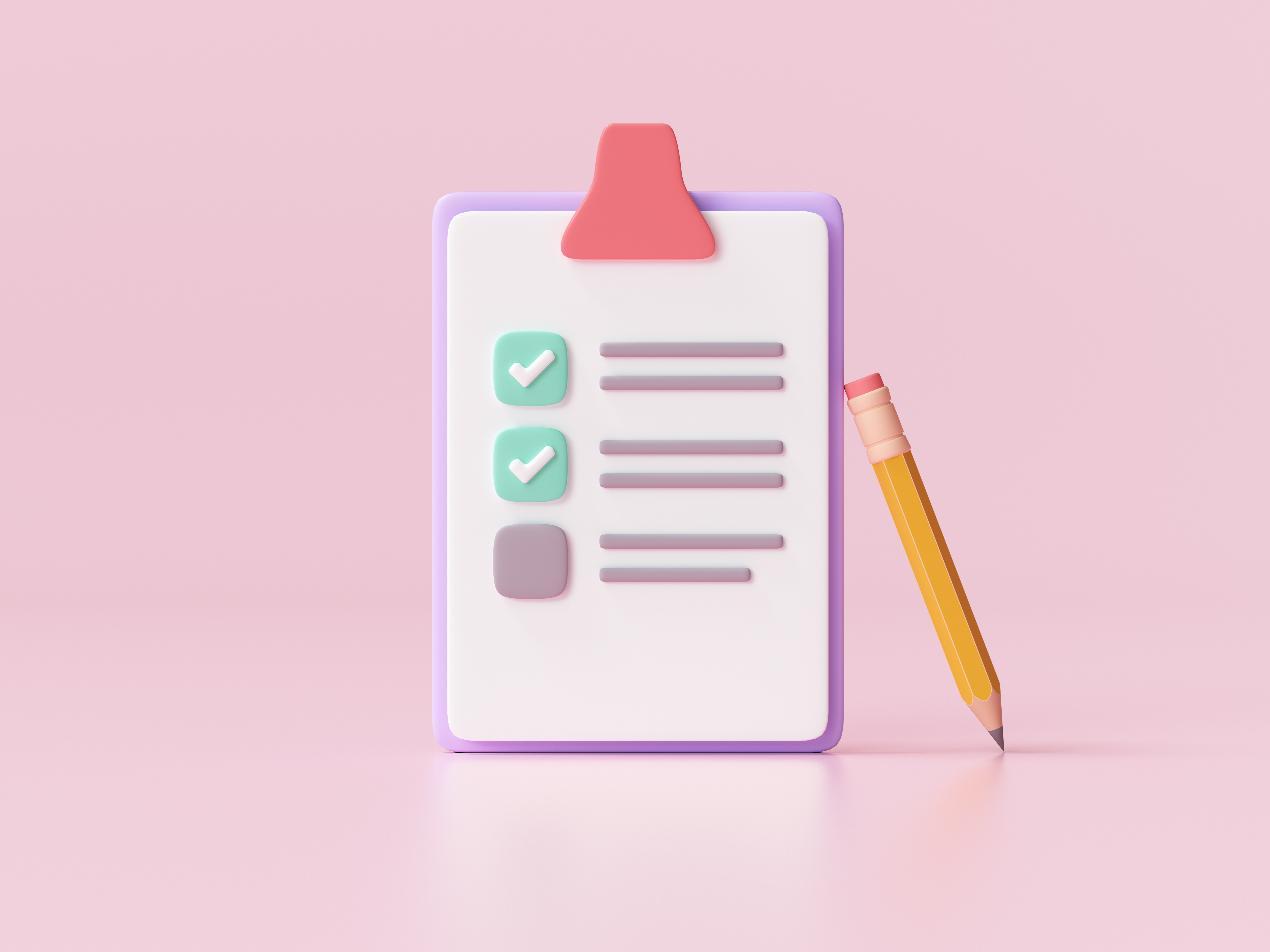 Successes/Barriers
Successes
Buy in from Stakeholders
Positive culture
Utilizing the tiered skills acquisition model- standardization
Barriers
Staffing shortages
Orientation is currently not a “one size fits all”
Maintaining engagement
Initially geared towards all colleagues, now focus group is nursing.
Outcomes to Date
I-Promise Campaign rolled out to nursing by Spring 2023.  Leaders to complete with new colleagues within 90-day orientation period.
Engagement from stakeholders and front-line colleagues. Increased engagement/culture will produce better outcomes for patients, colleagues, and the organization.
Being transparent.  Share retention rate, onboarding cost, marketing strategies.
Stakeholders have reviewed and approved presentation content effective March 2023.
Conclusions/Next Steps
Go live FY24 (July 2023)
Present to SFL Management Group & then HSHS System CNO Group
Expand to additional clinical/non-clinical departments
Evaluate effectiveness of program once up and running
Evaluation of Preceptor on effectiveness by Preceptee
Evaluation of Preceptee on clinical knowledge and performance
How can we help you succeed?  What additional tools do you need?
Recruit/Retain- Offer preceptor program semi-annually through e-learning
Thank you!
My Mentor, Nancy
SFL Administration Team
Current and Future Stakeholders
Questions??